CSE 421:  Introduction to Algorithms
Graph

Yin-Tat Lee
1
Trees and Induction
2
Exercise: Degree Sum
3
5
1
4
6
2
7
10
3
Exercise: Odd Degree Vertices
Claim: In any undirected graph, the number of odd degree vertices is even
Pf: In previous claim we showed sum of all vertex degrees is even. So there must be even number of odd degree vertices, because sum of odd number of odd numbers is odd.
3
5
1
4
6
2
4 odd degree vertices
3, 4, 5, 6
7
10
4
#edges
5
Sparse Graphs
6
Storing Graphs
1
2
4
3
7
3
1
2
4
4
2
3
4
Storing Graphs
1
2
4
3
1
2
3
4
8
1     2    3
2     4
3     4
4
Storing Graphs
1
2
4
3
1
2
3
4
9
Storing Graphs
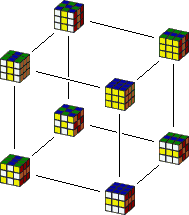 2,125,922,464,947,725,402,112,000 states.
10
CSE 421:  Introduction to Algorithms
Breadth First Search 

Yin Tat Lee
11
Graph Traversal
12
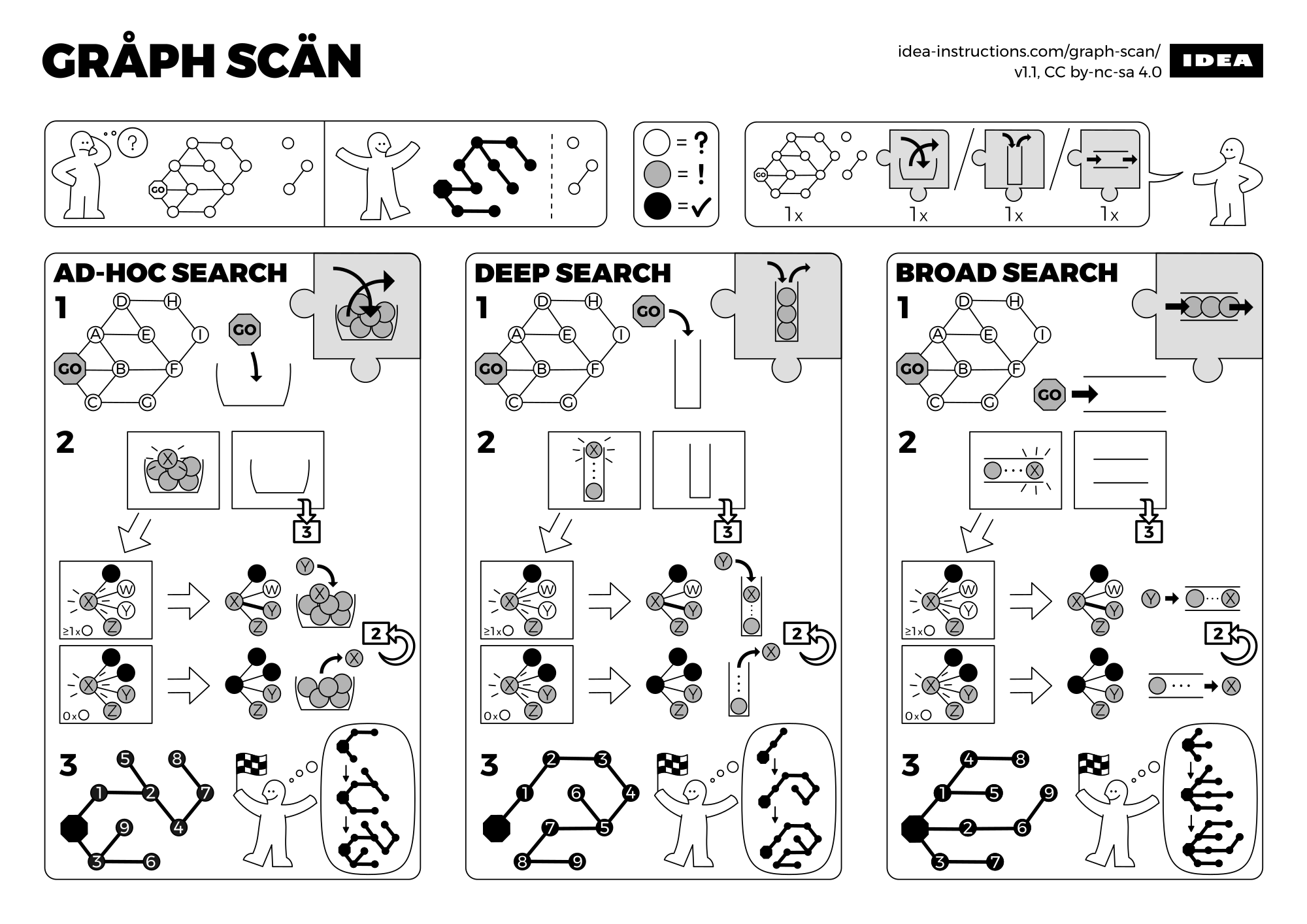 https://idea-instructions.com/
Breadth First Search (BFS)
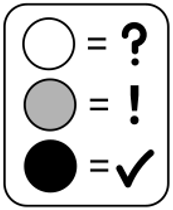 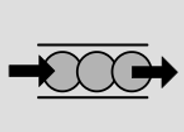 14
BFS implementation
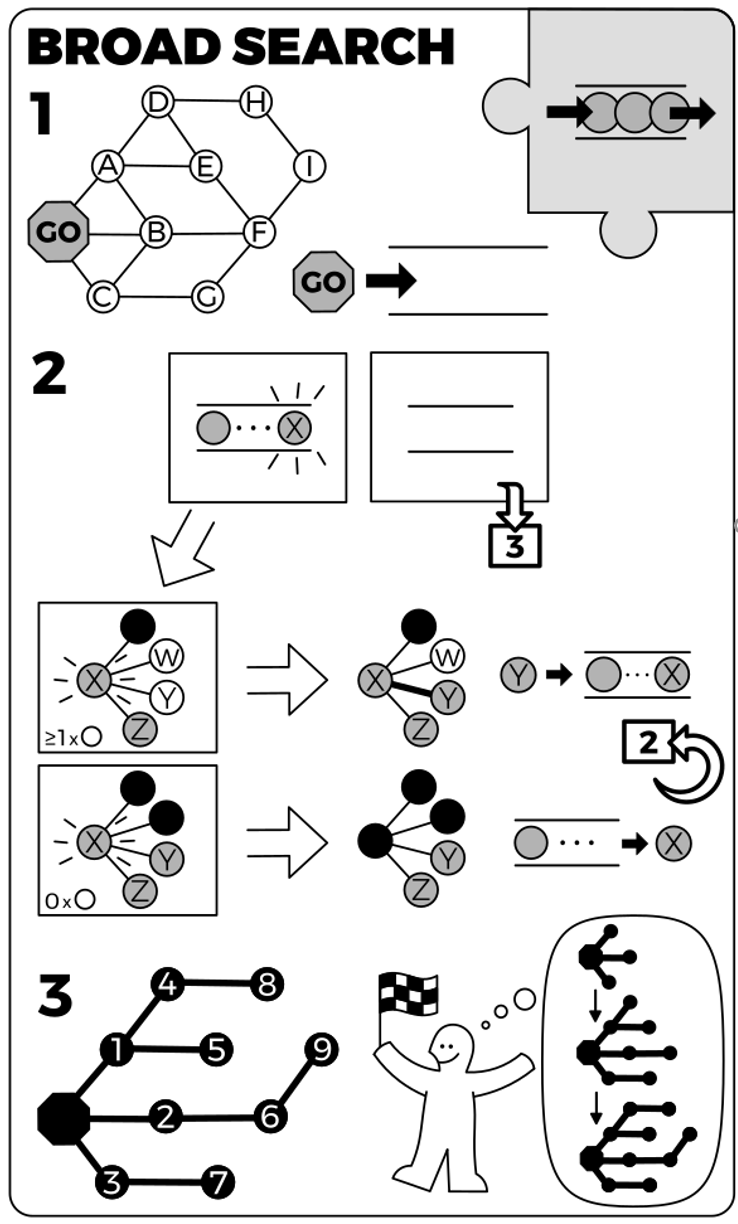 15
BFS(1)
1
Queue:
1
2
3
4
6
7
9
5
11
12
10
8
13
16
[Speaker Notes: mark  s "discovered"
queue = { s }
while queue not empty
u = remove_first(queue)
for each edge {u,x}
if (x is undiscovered) 
mark x discovered
append x on queue
mark u fully explore]
BFS(1)
1
Queue:
2 3
2
3
4
6
7
9
5
11
12
10
8
13
17
[Speaker Notes: mark  s "discovered"
queue = { s }
while queue not empty
u = remove_first(queue)
for each edge {u,x}
if (x is undiscovered) 
mark x discovered
append x on queue
mark u fully explore]
BFS(1)
1
Queue:
3 4
2
3
4
6
7
9
5
11
12
10
8
13
18
[Speaker Notes: mark  s "discovered"
queue = { s }
while queue not empty
u = remove_first(queue)
for each edge {u,x}
if (x is undiscovered) 
mark x discovered
append x on queue
mark u fully explore]
BFS(1)
1
Queue:
4 5 6 7
2
3
4
6
7
9
5
11
12
10
8
13
19
[Speaker Notes: mark  s "discovered"
queue = { s }
while queue not empty
u = remove_first(queue)
for each edge {u,x}
if (x is undiscovered) 
mark x discovered
append x on queue
mark u fully explore]
BFS(1)
1
Queue:
5 6 7 8 9
2
3
4
6
7
9
5
11
12
10
8
13
20
[Speaker Notes: mark  s "discovered"
queue = { s }
while queue not empty
u = remove_first(queue)
for each edge {u,x}
if (x is undiscovered) 
mark x discovered
append x on queue
mark u fully explore]
BFS(1)
1
Queue:
7 8 9 10
2
3
4
6
7
9
5
11
12
10
8
13
21
[Speaker Notes: mark  s "discovered"
queue = { s }
while queue not empty
u = remove_first(queue)
for each edge {u,x}
if (x is undiscovered) 
mark x discovered
append x on queue
mark u fully explore]
BFS(1)
1
Queue:
8 9 10 11
2
3
4
6
7
9
5
11
12
10
8
13
22
[Speaker Notes: mark  s "discovered"
queue = { s }
while queue not empty
u = remove_first(queue)
for each edge {u,x}
if (x is undiscovered) 
mark x discovered
append x on queue
mark u fully explore]
BFS(1)
1
Queue:
9 10 11 12 13
2
3
4
6
7
9
5
11
12
10
8
13
23
[Speaker Notes: mark  s "discovered"
queue = { s }
while queue not empty
u = remove_first(queue)
for each edge {u,x}
if (x is undiscovered) 
mark x discovered
append x on queue
mark u fully explore]
BFS(1)
1
Queue:
2
3
4
6
7
9
5
11
12
10
8
13
24
[Speaker Notes: mark  s "discovered"
queue = { s }
while queue not empty
u = remove_first(queue)
for each edge {u,x}
if (x is undiscovered) 
mark x discovered
append x on queue
mark u fully explore]
BFS Analysis
O(n) times: 
At most once per vertex
O(m) times: 
At most twice per edge
25
Properties of BFS
26
BFS Application: Shortest Paths
0
BFS Tree gives shortest 
paths from 1 to all vertices
1
1
2
3
4
6
2
7
9
5
3
11
12
10
4
8
All edges connect same
or adjacent levels
13
27
[Speaker Notes: mark  s "discovered"
queue = { s }
while queue not empty
u = remove_first(queue)
for each edge {u,x}
if (x is undiscovered) 
mark x discovered
append x on queue
mark u fully explore]
BFS Application: Shortest Paths
0
BFS Tree gives shortest 
paths from 1 to all vertices
1
1
3
2
6
7
5
4
2
3
10
11
9
8
4
All edges connect same
or adjacent levels
12
13
28
[Speaker Notes: mark  s "discovered"
queue = { s }
while queue not empty
u = remove_first(queue)
for each edge {u,x}
if (x is undiscovered) 
mark x discovered
append x on queue
mark u fully explore]
Properties of BFS
29
Properties of BFS
30
Why Trees?
Trees are simpler than graphs
   Many statements can be proved on trees by induction

So, computational problems on trees are simpler than general graphs

This is often a good way to approach a graph problem: 
Find a "nice" tree in the graph, i.e., one such that non-tree edges have some simplifying structure
Solve the problem on the tree
Use the solution on the tree to find a “good” solution on the graph
31
CSE 421:  Introduction to Algorithms
Application of BFS 

Yin Tat Lee
32
BFS Application: Connected Component
33
BFS Application: Connected Component
34
Connected Components
35
Cycles in Graphs
36
Bipartite Graphs
a bipartite graph
37
Testing Bipartiteness
v2
v2
v3
v1
v4
v5
v6
v4
v3
v5
v6
v7
v1
v7
a bipartite graph G
another drawing of G
38
An Obstruction to Bipartiteness
?
not bipartite(not 2-colorable)
bipartite(2-colorable)
39
A Characterization of Bipartite Graphs
L2
L3
L1
L2
L3
L1
40
Case (ii)
Case (i)
A Characterization of Bipartite Graphs
Bipartition:  				    blue  = nodes on odd levels, 				    red = nodes on even levels.
L2
L3
L1
41
Case (i)
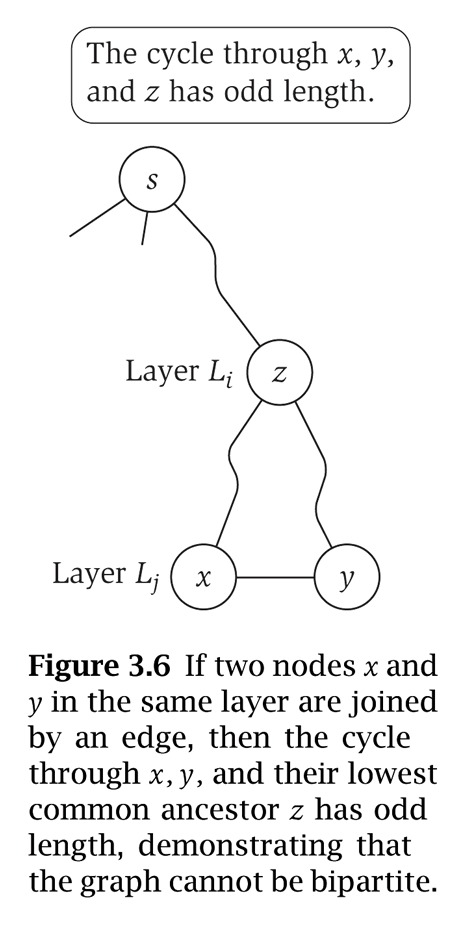 z = lca(x, y)
A Characterization of Bipartite Graphs
42
Obstruction to Bipartiteness
not bipartite(not 2-colorable)
bipartite(2-colorable)
43